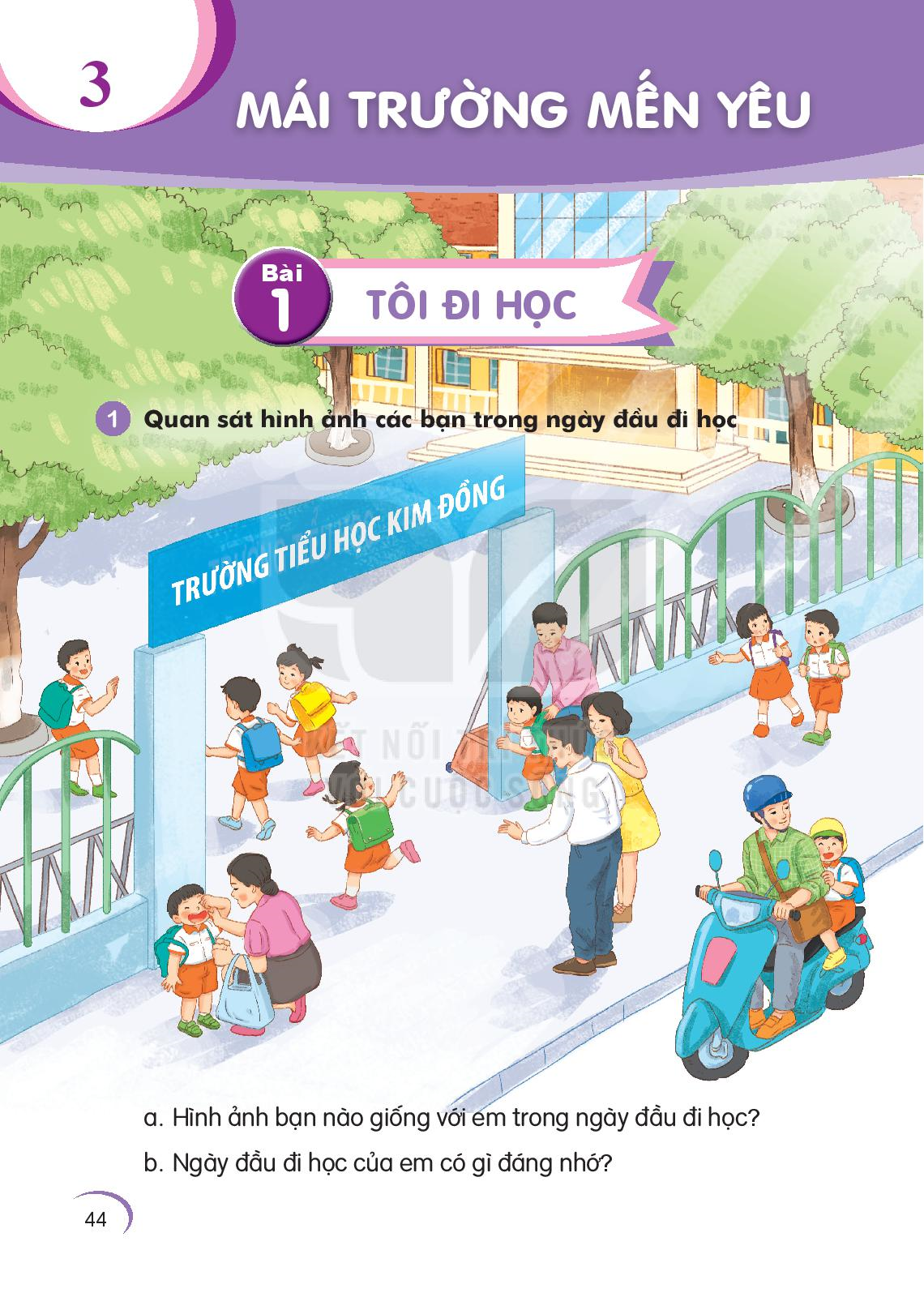 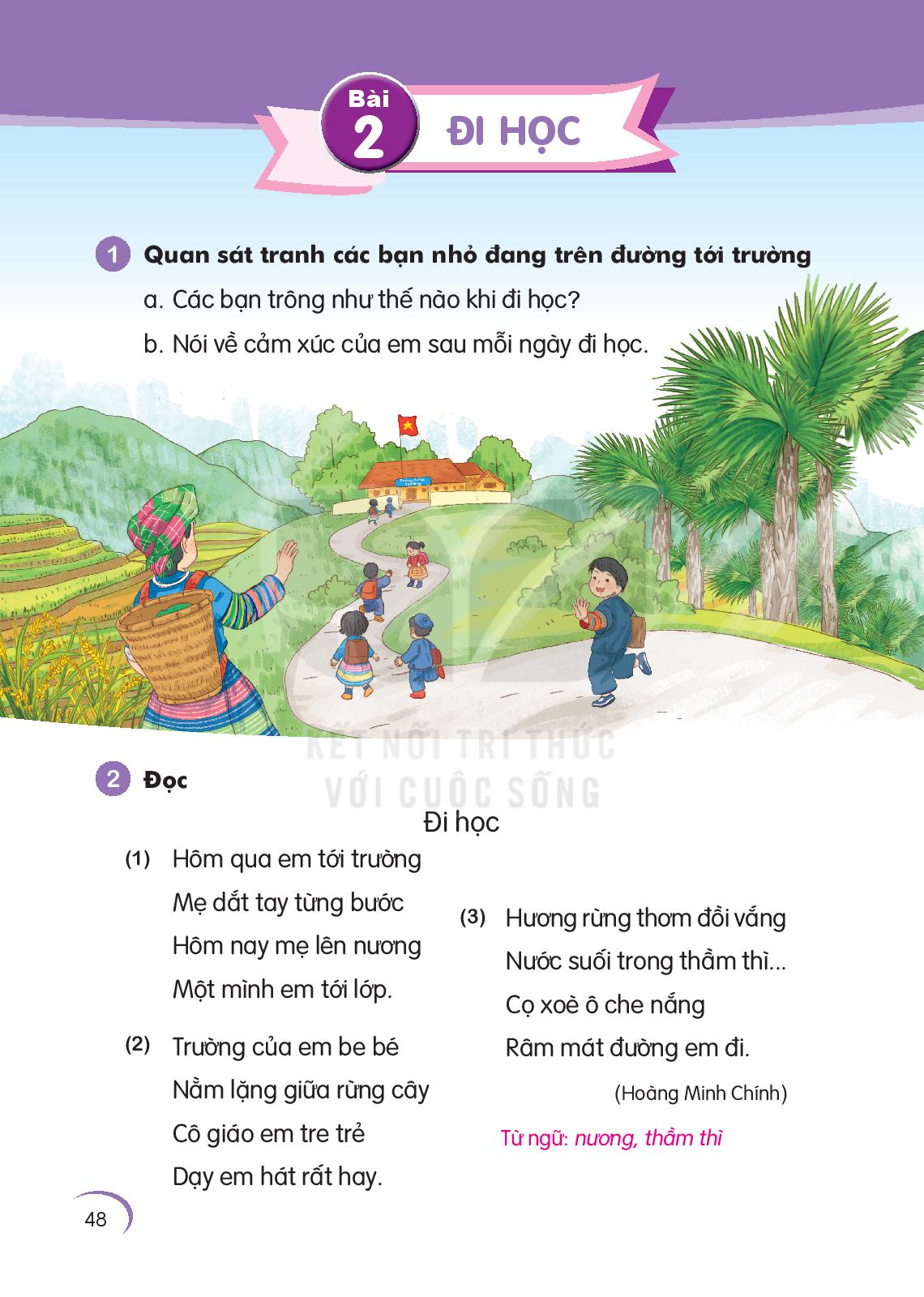 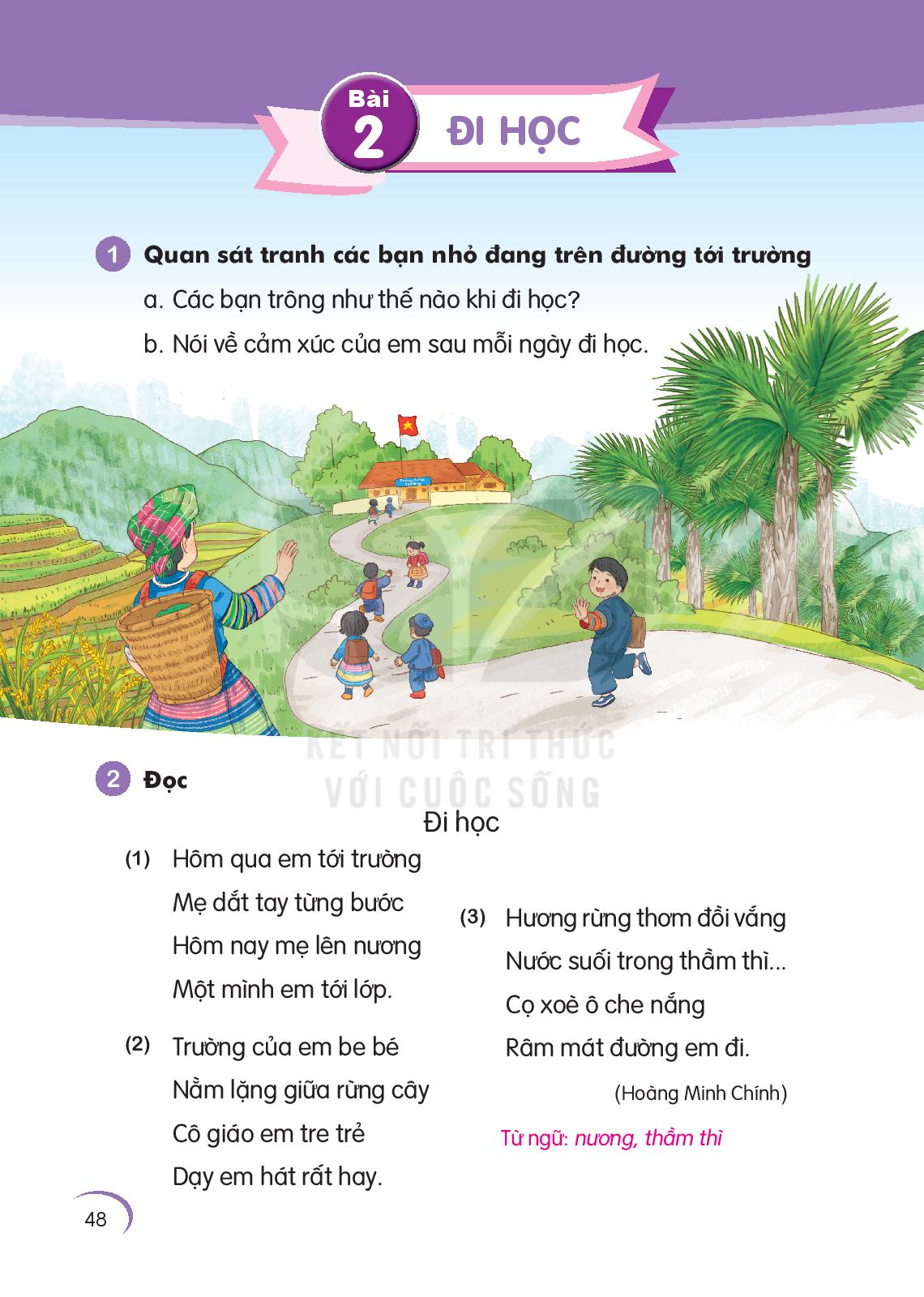 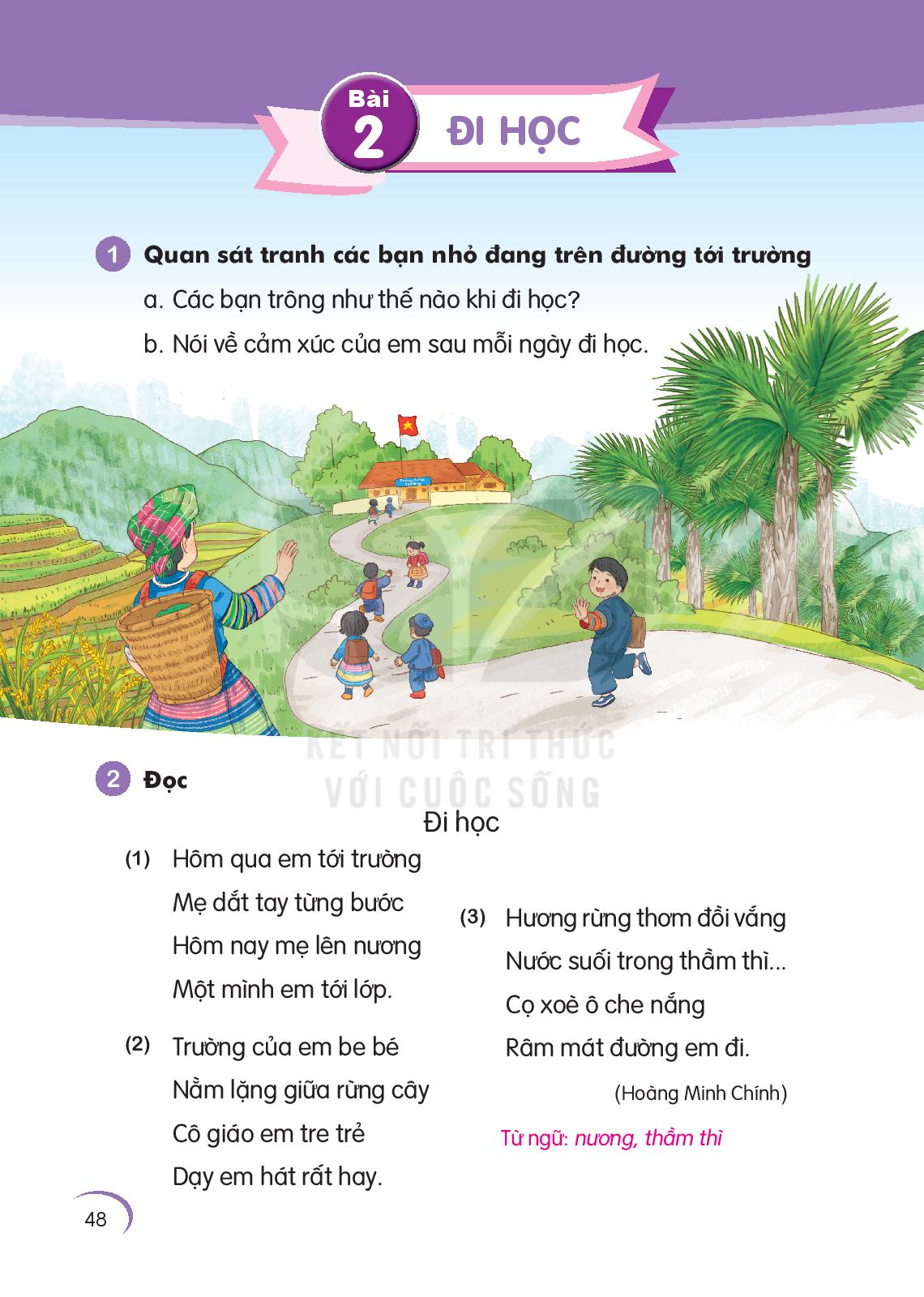 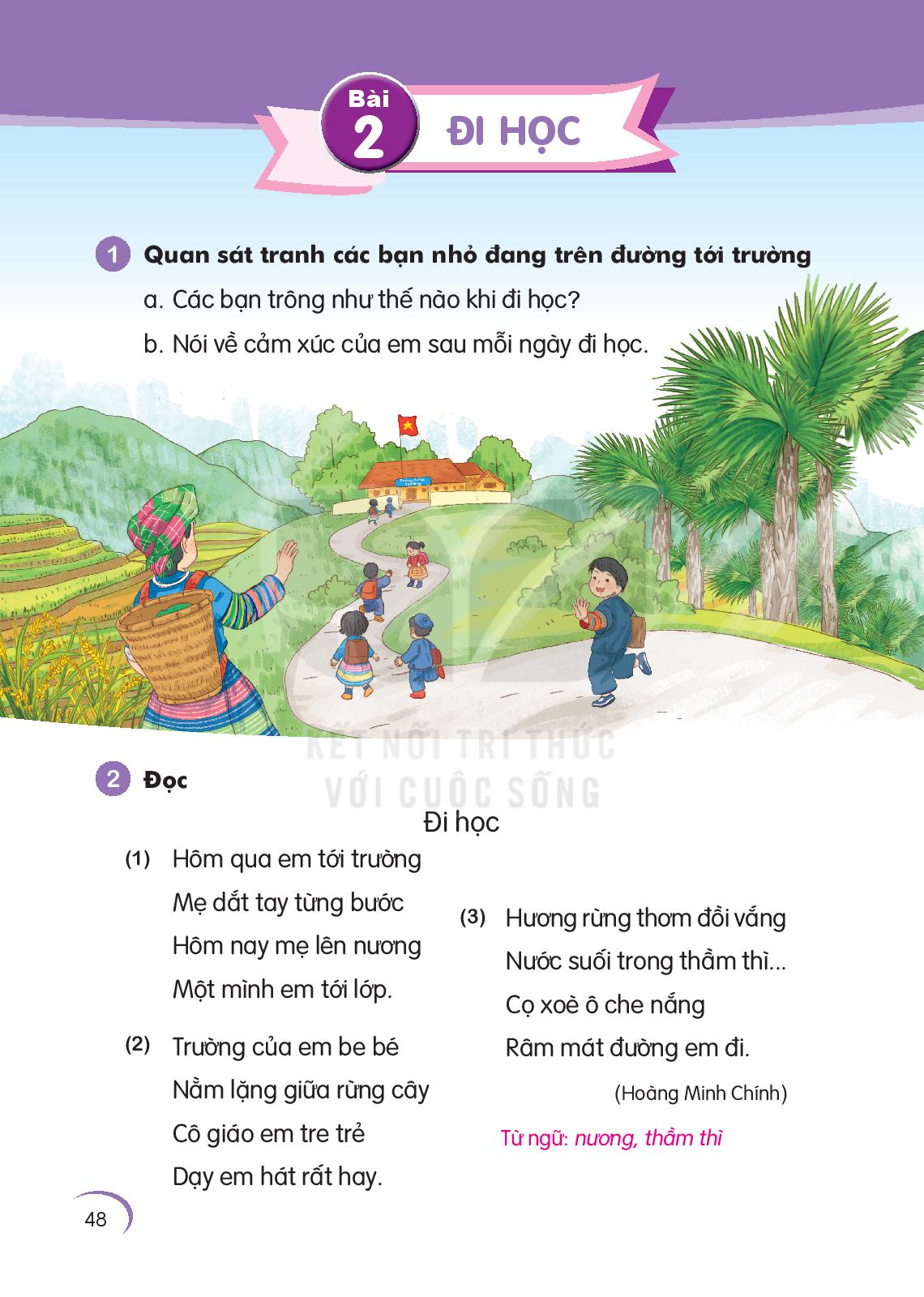 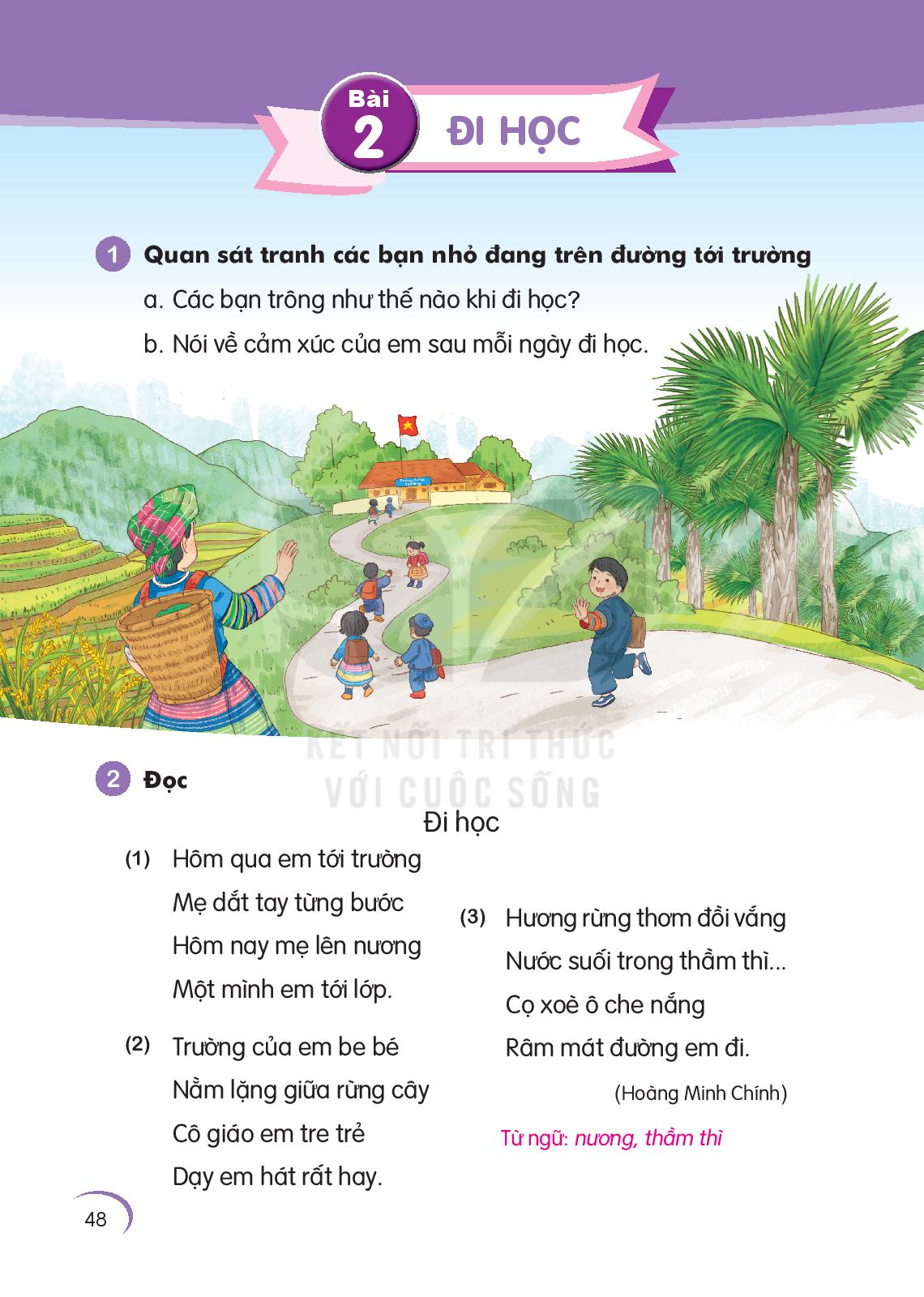 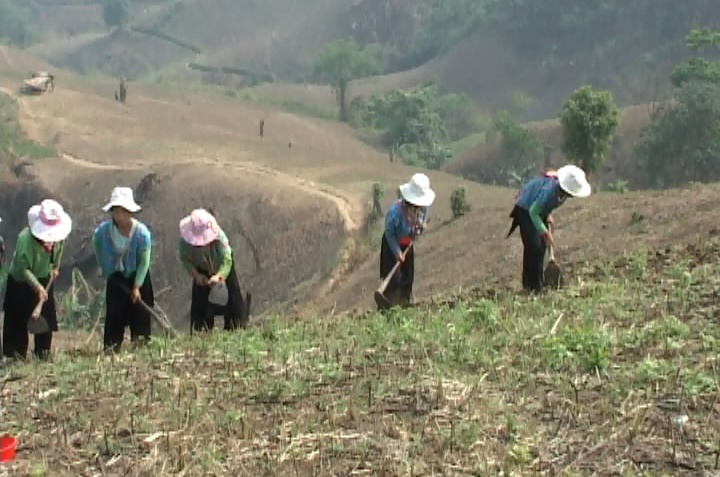 - n­ư¬ng : ®Êt
  trång trät ë 
vïng ®åi nói.
- thÇm th× : khe khÏ như­ tiÕng ng­ưêi nãi thÇm víi nhau.
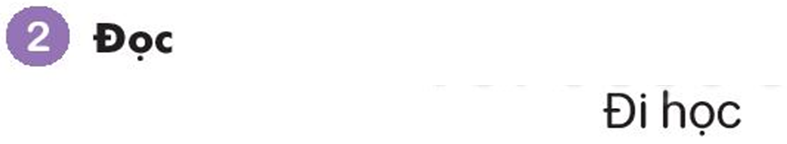 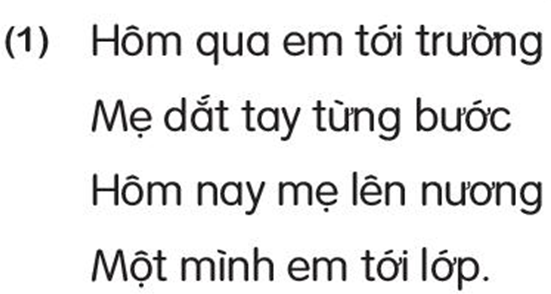 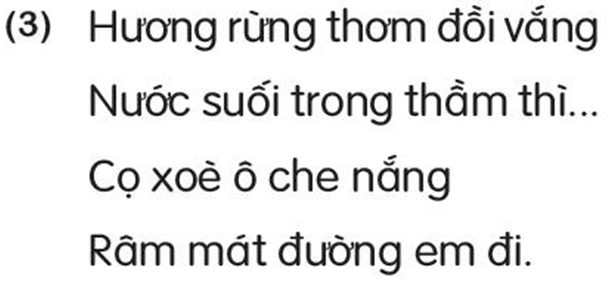 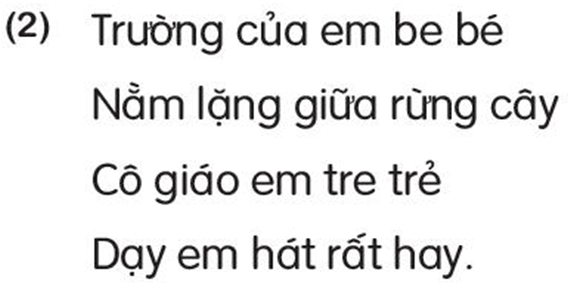 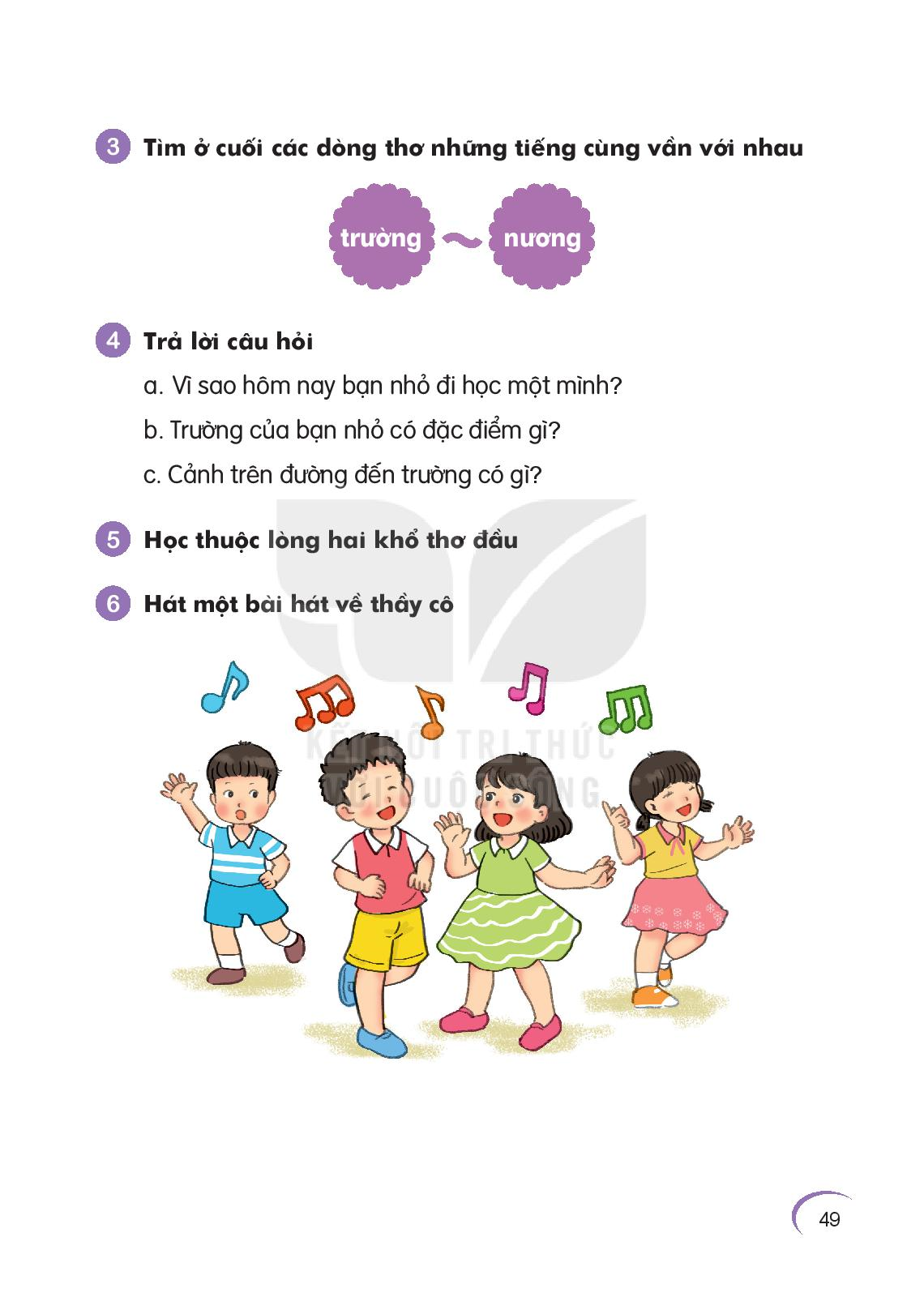 trư­¬ng   -  nư­¬ng
tr­ưêng   -  n­ư¬ng
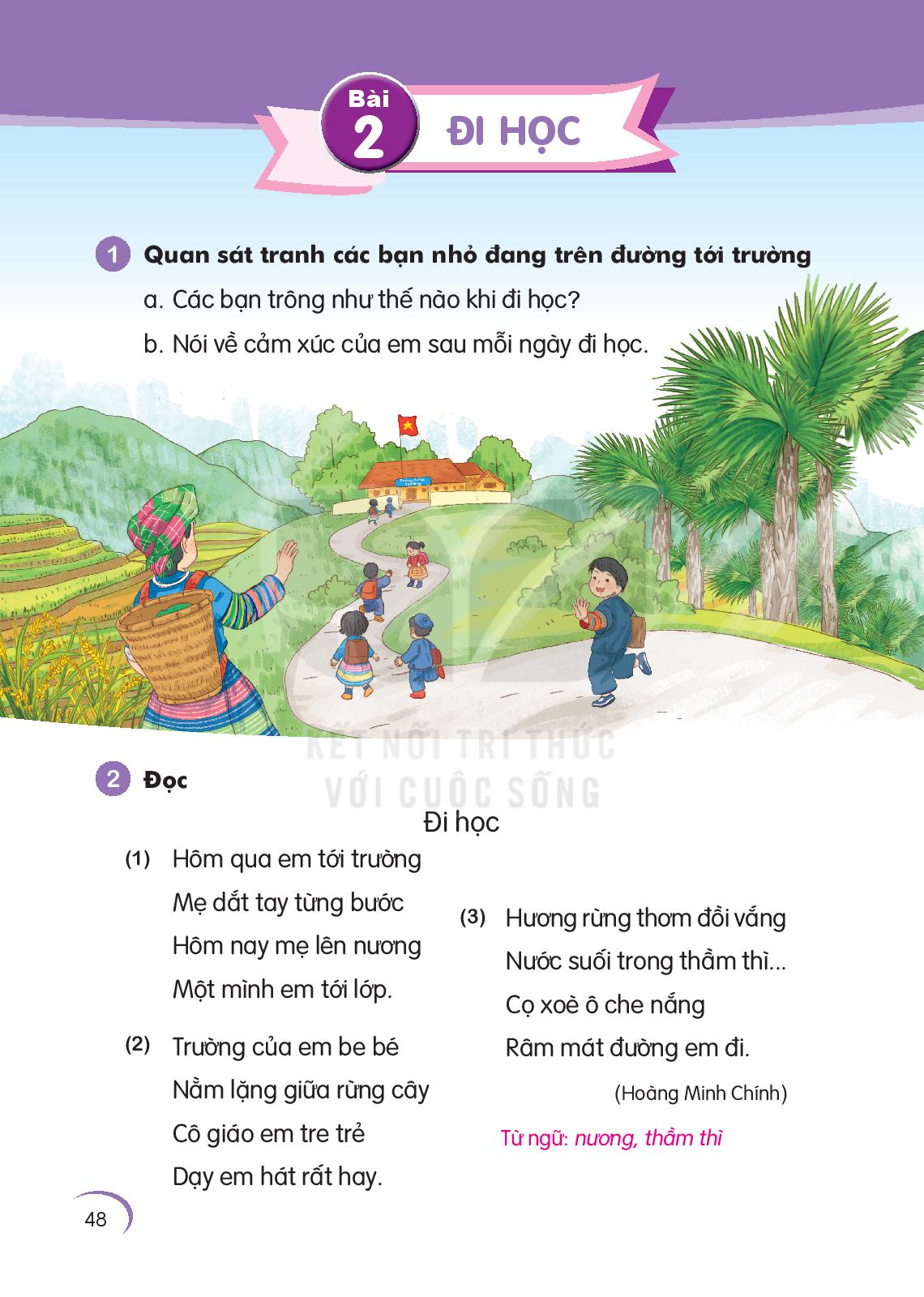 tr­ưêng   -  n­ư¬ng
bÐ   -  trÎ
v¾ng   -  n¾ng
th×   -  ®i
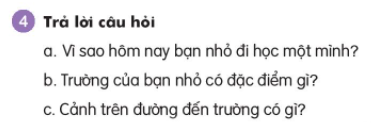 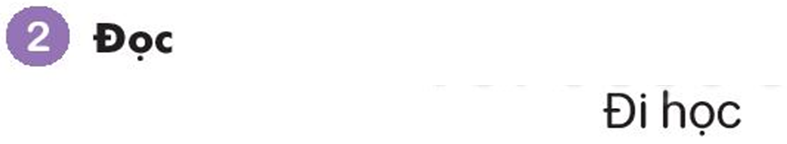 a. V× sao h«m nay b¹n nhá ®i häc mét m×nh ?
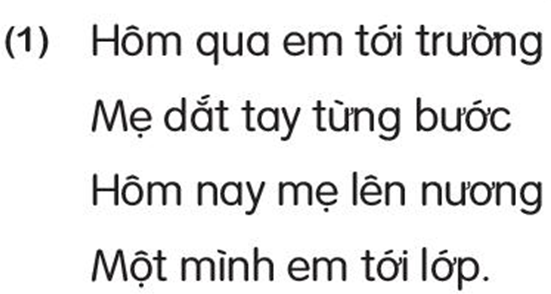 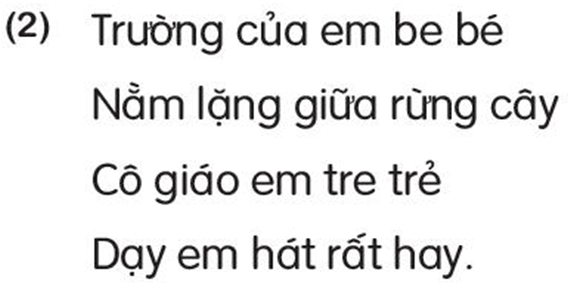 - H«m nay b¹n nhá ®i häc mét m×nh v× mÑ b¹n bËn lªn nư¬ng.
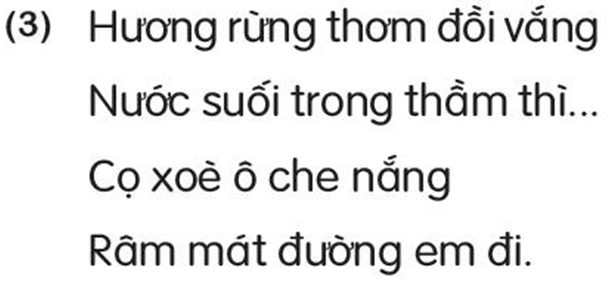 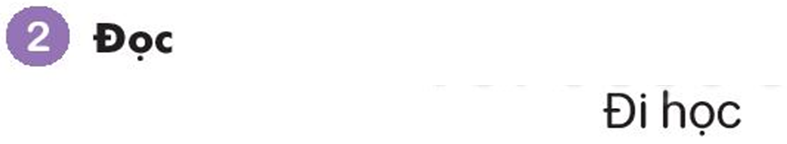 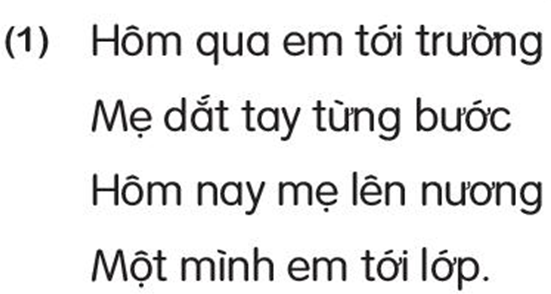 b. Tr­ưêng cña b¹n nhá cã ®Æc ®iÓm g×?
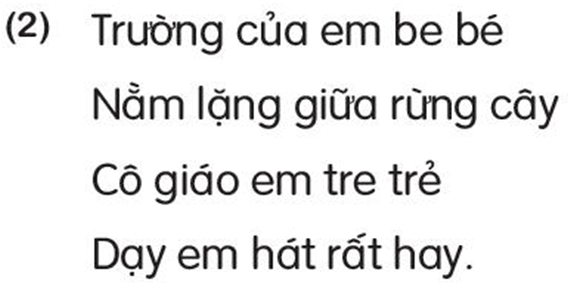 - Tr­ưêng cña b¹n nhá be bÐ, n»m lÆng gi÷a rõng c©y.
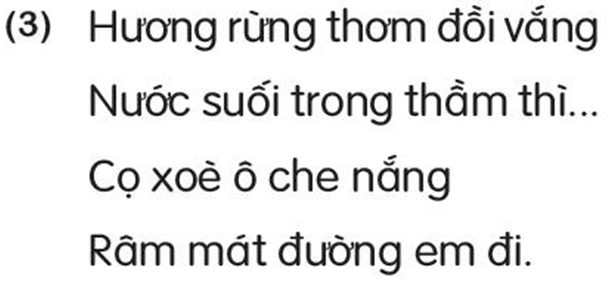 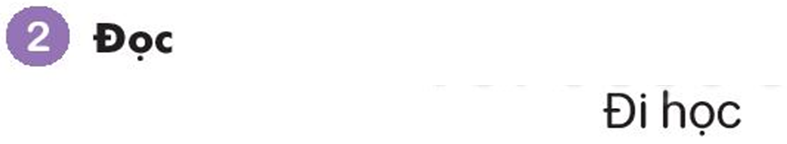 c. C¶nh trªn ®ưêng ®Õn tr­ưêng cã g× ?
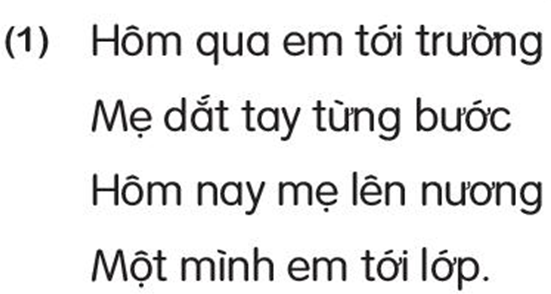 - C¶nh trªn ®­ưêng ®Õn trư­êng cã h­ư¬ng rõng th¬m ®åi v¾ng, nư­íc suèi trong thÇm th×, cä xße « che n¾ng.
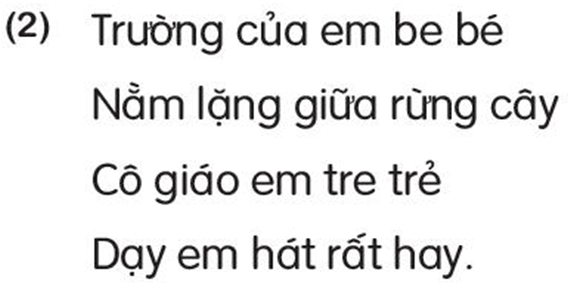 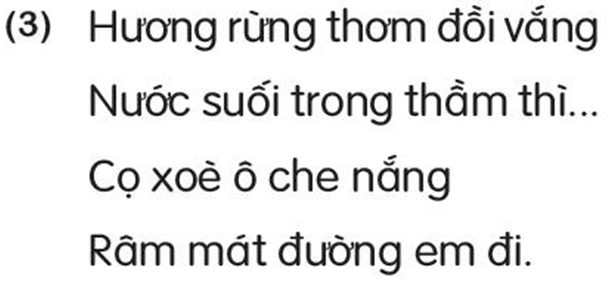 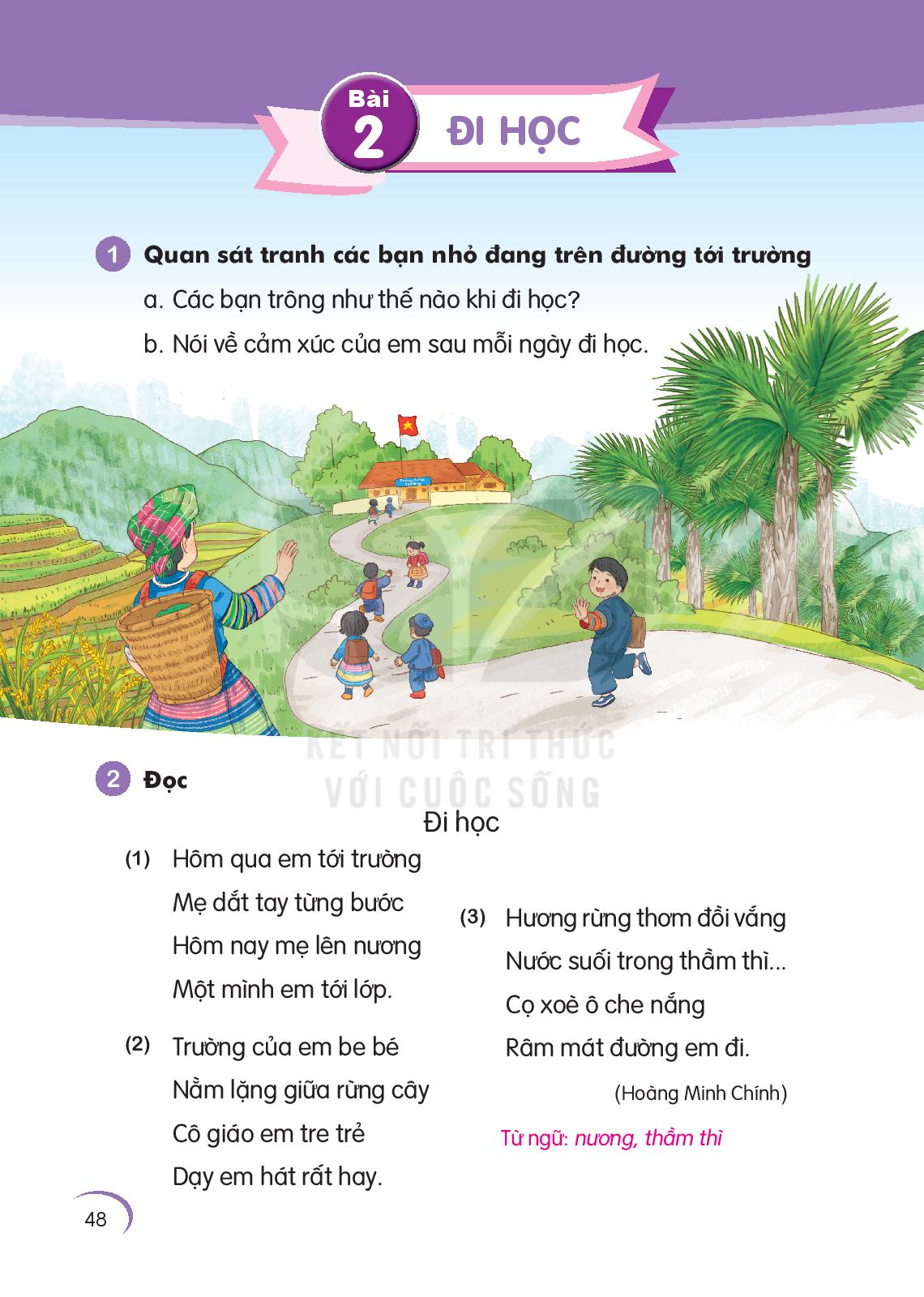 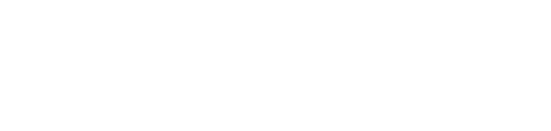 C©y cä
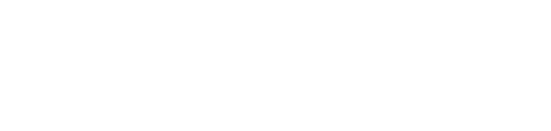 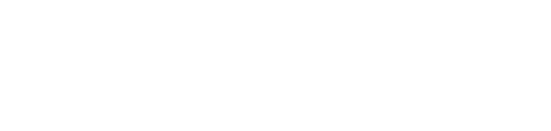 5. Häc thuéc lßng hai khæ th¬ ®Çu
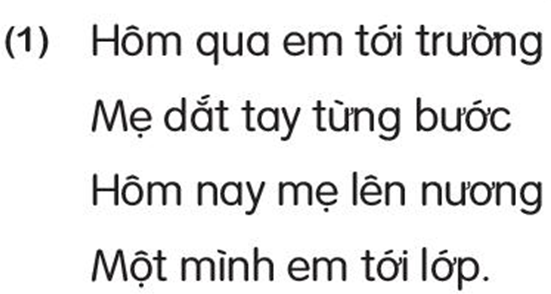 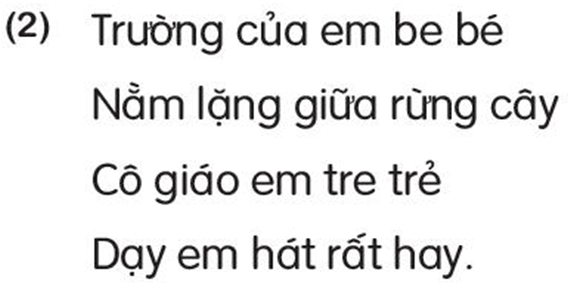 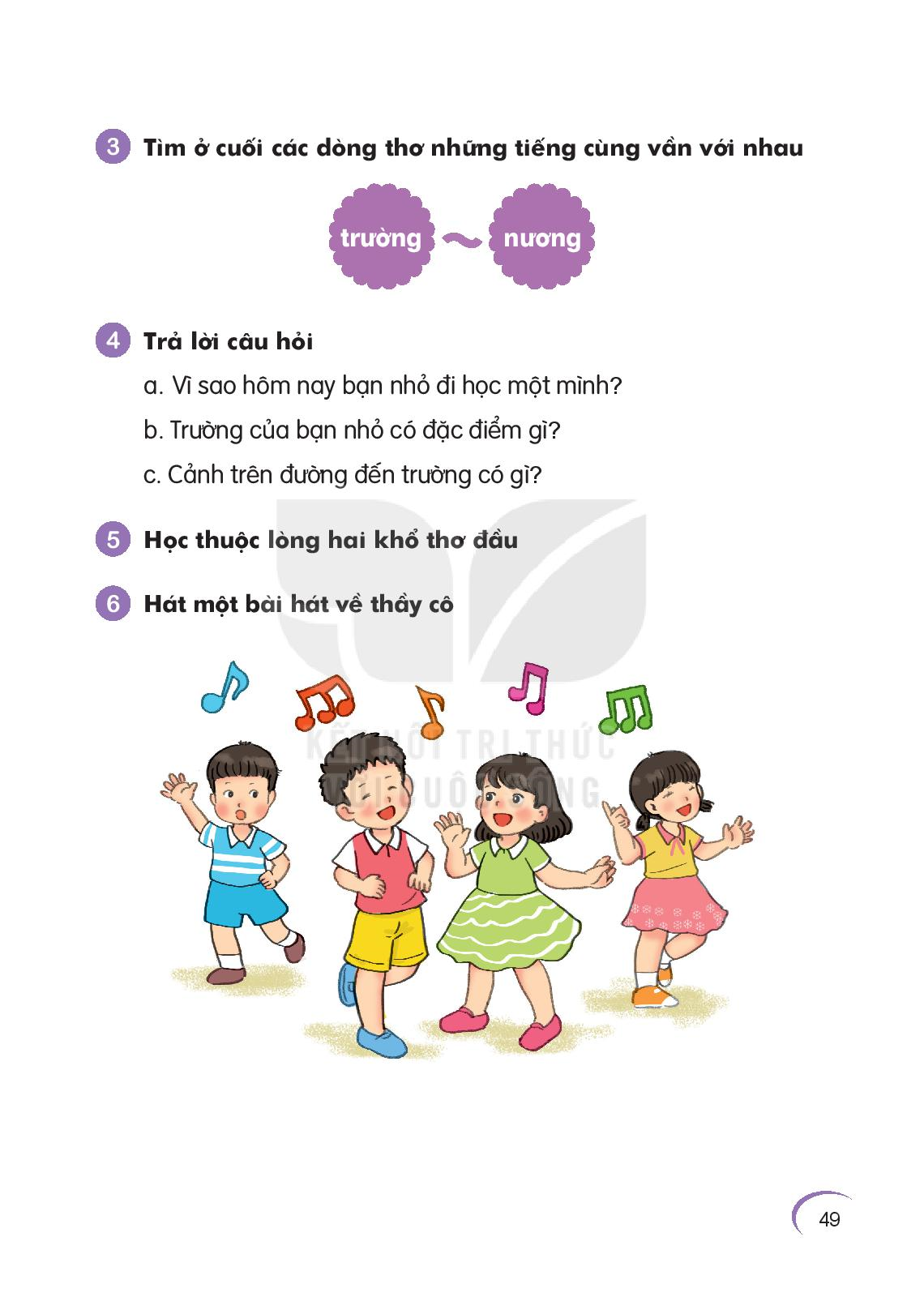